KUDUZ VE KUDUZ RİSKLİ TEMAS
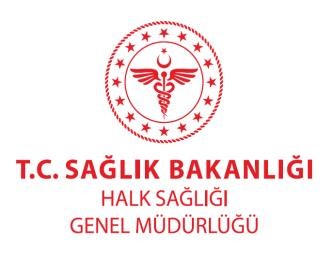 Kuduz Nedir?
Kuduz köpek, kedi, sığır, koyun, keçi, at, eşek gibi evcil hayvanlarla  kurt, tilki, çakal, domuz, ayı, sansar, kokarca, gelincik gibi yabani  hayvanlardan insanlara bulaşan ve ölümle sonuçlanan bir  hastalıktır.
%91 oranında köpeklerden bulaşmaktadır.
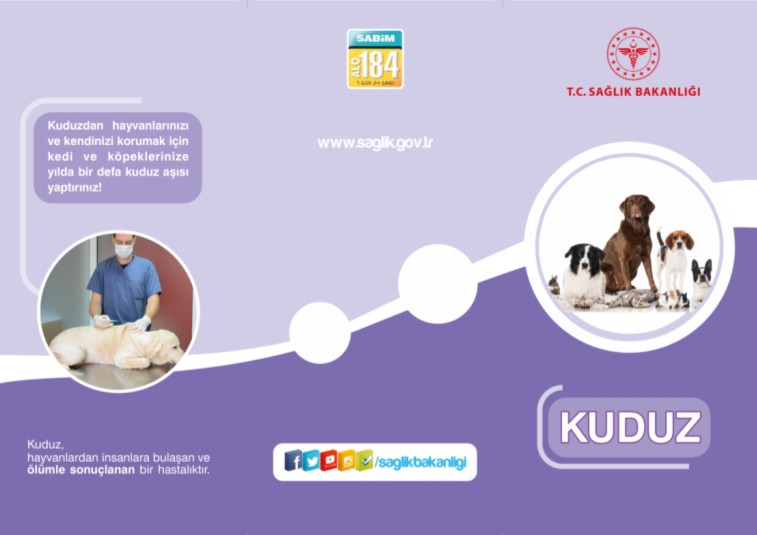 Nasıl Bulaşır?
Köpek, kedi, sığır, koyun, keçi, at, eşek gibi evcil hayvanlarla;  kurt, tilki, çakal, domuz, ayı, sansar, kokarca, gelincik gibi  yabani hayvanların kuduza yakalanma ihtimali bulunmaktadır.

Kuduza yakalanma ihtimali olan bu hayvanlardan birinin;
Isırması, tırmalaması,
Kuduz hayvanın salyasının sıyrık veya çatlak deriye, göz ağız  veya buruna  etmesi,
Kuduz hayvanın etinin ve sütünün çiğ olarak tüketilmesi,

ile insana kuduz bulaşabilir.
Belirtileri Nelerdir?
Kuduz	riskli
temasa	maruz	kaldıktan	sonra	kuluçka	süresi	çok
değişken olmakla beraber ortalama 3-8 hafta içinde hastada;

Halsizlik, iştahsızlık, baş ağrısı, kırıklık, ateş bulantı,
Yara bölgesinde ağrı, hassasiyet, duyu kaybı, kaşıntı
Kişide huy değişikliği, konsantrasyon bozukluğu, sinirlilik,
Görsel ve koku hassasiyetti,
Hastalığın daha sonraki döneminde halüsinasyonlar, oryantasyon  ve davranış bozuklukları, ışıktan ve sudan korkma, vücutta  kasılmalar meydana gelir.

Hastalığın ileriki aşamasında kişi komaya girer ve ölür.
Korunma
Kuduz, klinik belirtileri geliştikten sonra geri dönüşü söz  konusu olmayan ve ölümle sonuçlanan, ancak kuduz riskli  temas sonrası doğru aşı uygulaması yapıldığında önlenebilir  bir hastalıktır.

Bu nedenle, kuduz riski olan hayvanlarla sık temas eden  kişilere temas öncesi aşılama, kuduz riskli teması olan herkese  temas sonrası aşılama uygulanmalıdır.
Korunma
Kuduz Riskli Temas Nedir?
Kuduza yakalanma ihtimali olan hayvanların ısırıkları, yeri ne  olursa olsun kuduz için risk oluşturur.
Açık yara, kesi, tükürük ve salya ile hayvanlarda kullanılan canlı  oral aşı yemleri gibi potansiyel enfekte olabilecek materyalle  teması ve tırmalama da ısırık dışı kuduz riskli temas olarak  kabul edilir.
Temas sonrası aşılamaya olabildiğince erken başlanmalıdır.
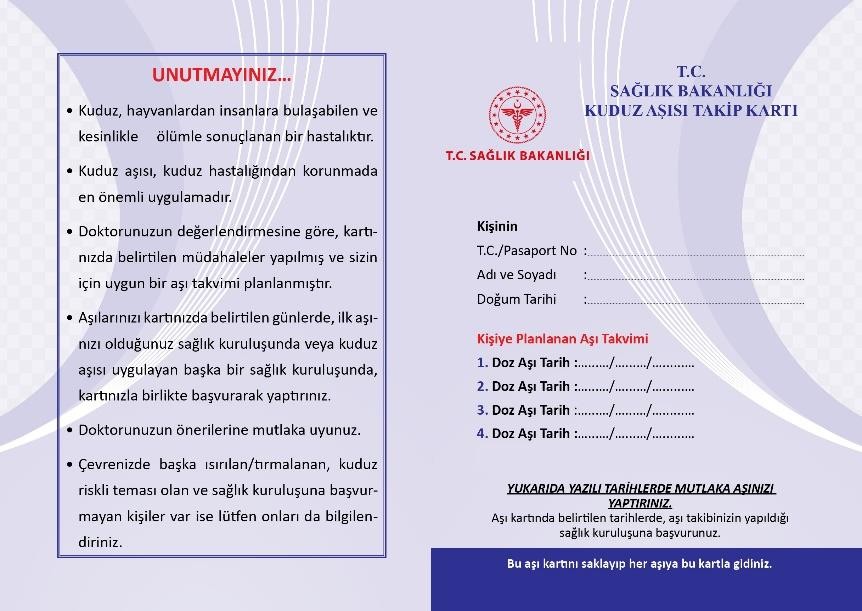 Korunma
Hayvanlarınızı	ve	kendinizi	kuduzdan	korumak	için	kedi	ve  köpeklerinize yılda 1 defa kuduz aşışı yaptırılması gerekmektedir.
Evcil	hayvanlarınızın	izlenmesi	ve	hayvanın	huyunda	veya  hareketlerinde;
Korkaklık, sinirlilik ve saldırganlık,
Hayvanda şiddetli ısırma isteği,
Vücudunda felçler,
Yutkunma güçlüğü, salya akması, kasılmalar,
gibi değişiklikler görüldüğünde hayvanlardan uzak durulması ve en kısa  sürede İl/İlçe Tarım ve Orman Müdürlüklerine haber verilmesi  gerekmektedir.
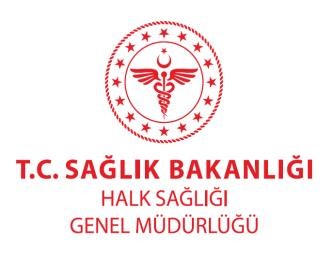 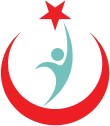 Korunma
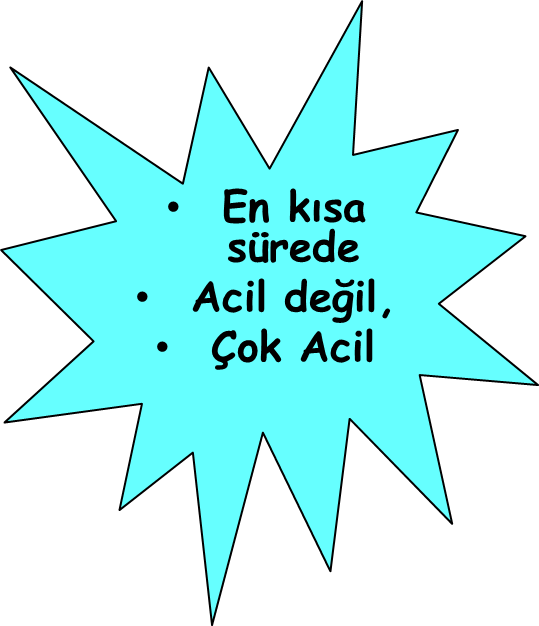 Kuduz Riskli Temasa Maruz  kaldığınızda;

En yakın sağlık kuruluşuna  başvurunuz.
Doktorunuzun belirlediği takvime  uyarak aşılarınızı gününde
yaptırınız.
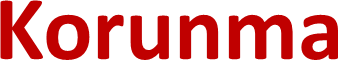 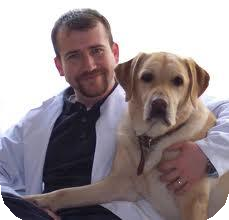 Kuduz Riskli Temas Öncesi Aşılanması Gerekenler;
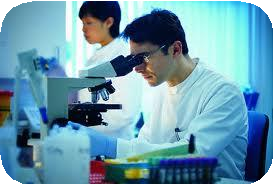 Veteriner hekimler
Kuduz laboratuvarı çalışanları
Hayvan bakıcıları
Yaban hayat ile temas riski yüksek olan doğa  sporları yapanlar
Köpek kuduzunun yüksek olduğu ve kuduz riskli  temas halinde uygun tıbbi yaklaşımın  verilemeyeceği bölgelere seyahat edenler
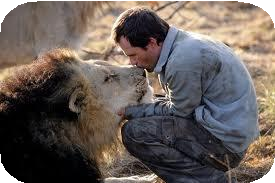 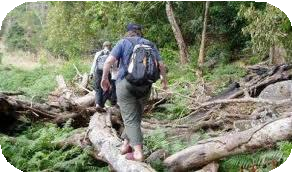